数学Ⅰ 第２回レポートスクーリング教材そのⅠ
今日の目標
・共通因数を見つけることができる
・積と和が決められている２つの数を
　見つけることができる。
・２乗ー２乗の因数分解をすることができる
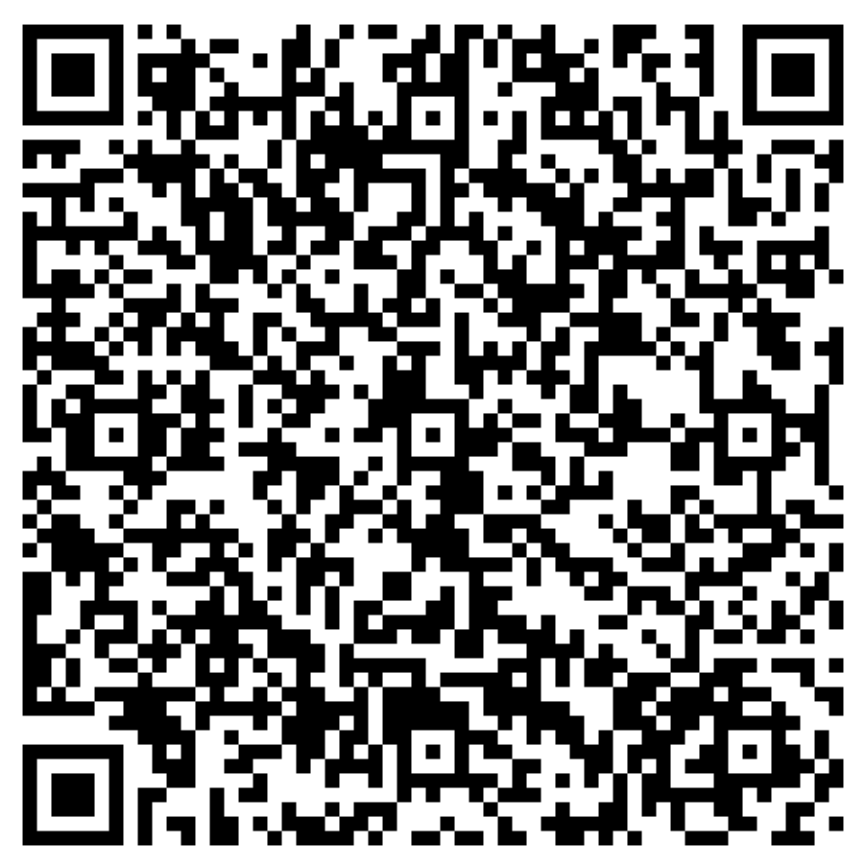 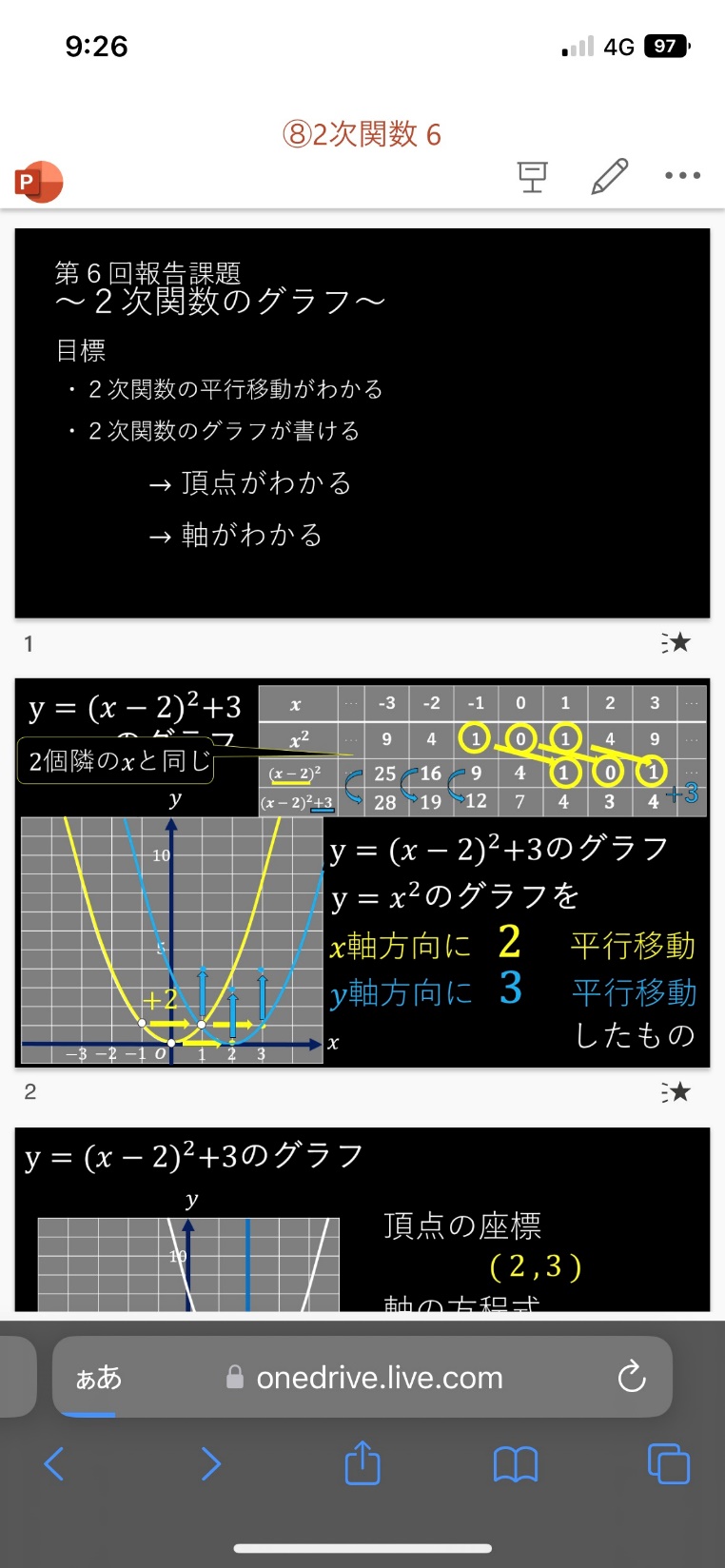 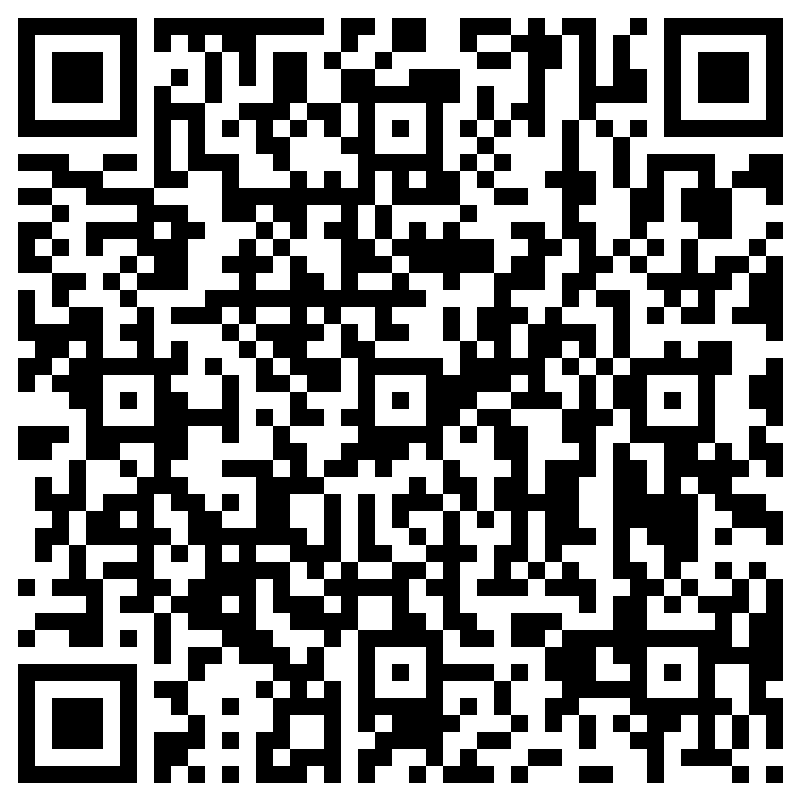 ～復習～
展開（積から和）
因数分解（和から積）
～因数分解とは～
因数・・・掛け算で表される一つ一つの式や数
因数分解という
今日やる因数分解は大きく分けて次の4つ
①２項：共通因数
②３項：2乗になるもの
今日やる因数分解は大きく分けて次の4つ
和
積
③３項：足して掛けて
④２項：共通因数以外
2乗ー２乗の形  =  前と後ろの(和)×(差)へ
和
差
～因数分解～
２項：共通因数
[例2] 次の式を因数分解しなさい
～因数分解～
和
積
[例3] 次の式を因数分解しなさい
積
和
～因数分解～
和
積
[例3] 次の式を因数分解しなさい
和
積
～因数分解～
[例3] 次の式を因数分解しなさい
和
～因数分解②～
差
２項：共通因数以外
[例4] 次の式を因数分解しなさい
差
和
和
～因数分解②～
差
２項：共通因数以外
[例4] 次の式を因数分解しなさい
差
和
応用問題
[Speaker Notes: 倍数判定
１１のべき乗
１＋２＋３＋４＋５＋６＋７＋８＋９＋１０＝（等差数列）]
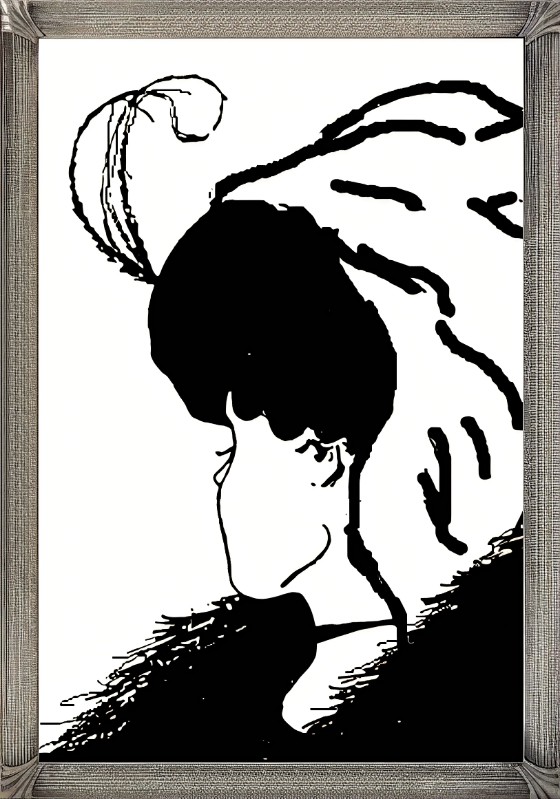 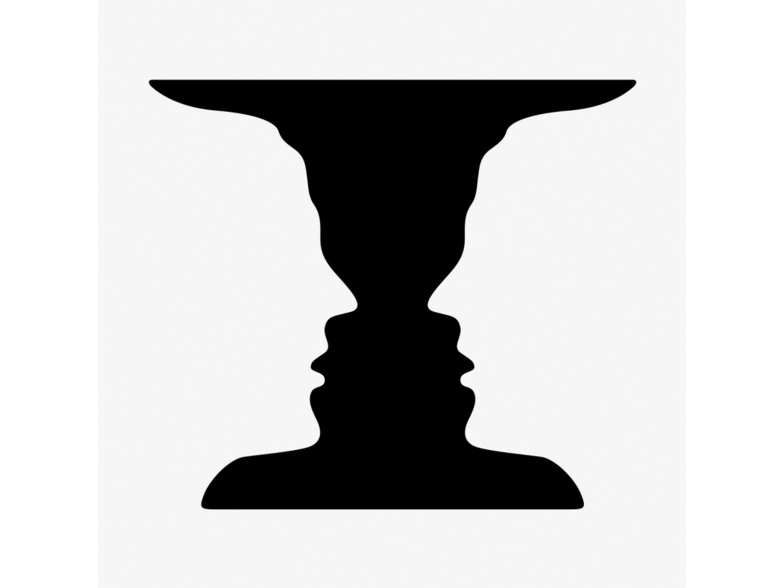 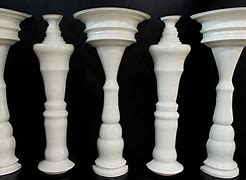 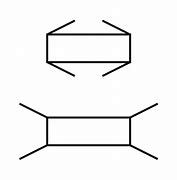 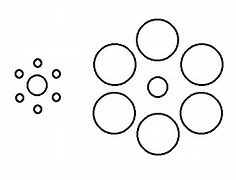 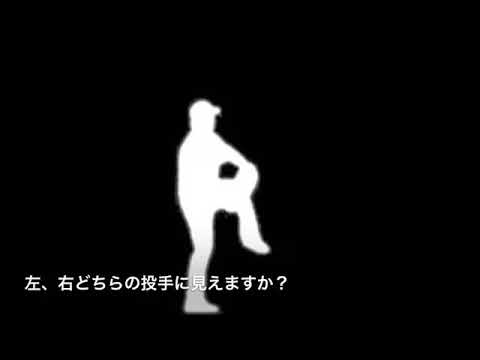 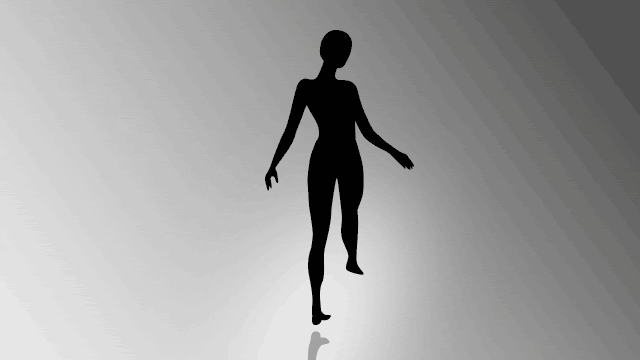 数学Ⅰ 第２回レポートスクーリング教材そのⅠ
今日の目標
・共通因数を見つけることができる
・積と和が決められている２つの数を
　見つけることができる。
・２乗ー２乗の因数分解をすることができる
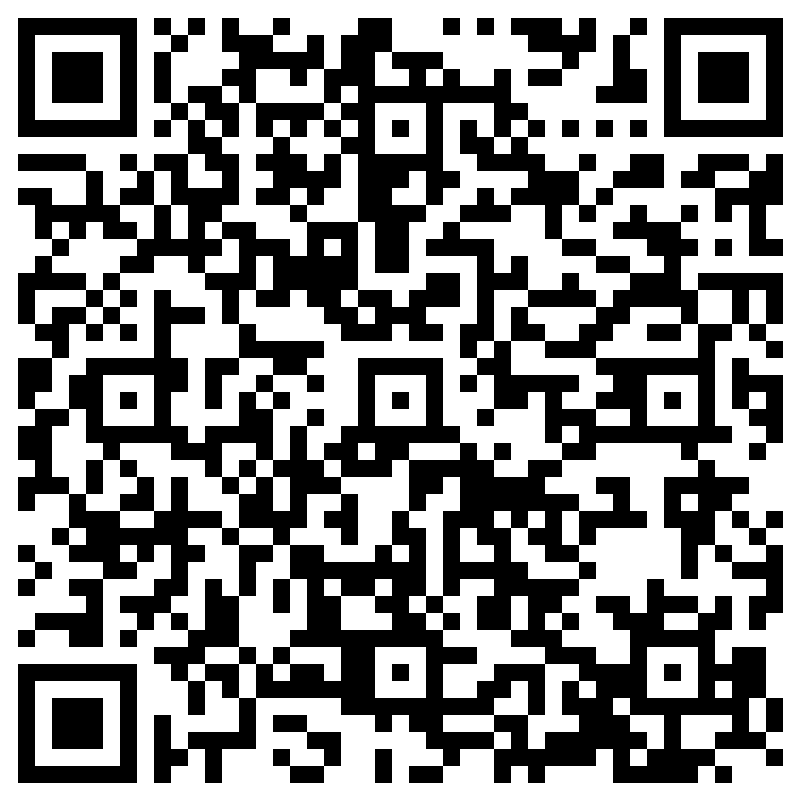